Facts and figures ivm de leraar en de lerarenopleiding
17 april 2021
Hoe kan je leraar worden? 
Wie zit er in de lerarenopleidingen?
Hoe evolueert de arbeidsmarkt voor leraars?
Wat met de instaptoets? 
Een uitsmijter: de financiering
Hoe kan je leraar worden?
Na het SO:
Educatieve bachelors kleuter, lager, secundair
Educatieve graduaatsopleidingen (na beroepservaring)
Educatieve masteropleiding (voor het secundair onderwijs of in de kunsten)
Na een andere opleiding:
Verkorte educatieve bacheloropleiding
Verkorte of consecutieve educatieve masteropleiding
Op de klasvloer: 
LIO traject
Wie zit er in de lerarenopleidingen?
Aantal trajectstarters
Inschrijvingscijfers (alle studenten)
Aantal uitschrijvingen
Aantal trajectstarters opgesplitst in generatie/niet-generatie
Aantal trajectstarters naar leeftijd
Aantal inschrijvingen van generatiestudenten in 2018 naar diploma Secundair onderwijs
Aantal inschrijvingen van generatiestudenten in 2018 naar geslacht
Aantal diploma’s in de lerarenopleidingen in het hoger onderwijs in 2014-2015 t.e.m. 2019-2020
Instromers diploma hoger onderwijs
In het academiejaar 2019-2020 hebben 10843 studenten de instaptoetsen aangeklikt waarvan er 10773 de instaptoets hebben ingevuld, ongeveer 1276 meer dan in het academiejaar 2018-2019. Voor 4910 studenten (45,7%) vormt dit de eerste opleiding na het afronden van het secundair onderwijs. Naast deze generatiestudenten definiëren we ook twee groepen niet-generatiestudenten. Zowat 2686 studenten (25%) hebben al een opleiding geprobeerd, zonder deze af te werken. Iets meer dan dat, 3177 (29,6%), zijn studenten die met een ander diploma hoger onderwijs instromen in de lerarenopleiding.
Studierendement van generatiestudenten in academiejaar 2018
Studierendement in academiejaar opgesplitst naar onderwijsvorm SO
LIO-trajecten
Hoe evolueert de arbeidsmarkt voor leraars?
Aanwervingsbehoefte (instroom + opdrachtuitbreiding) 2011-2028
Spanningsratio’s Vlaanderen en Brussel
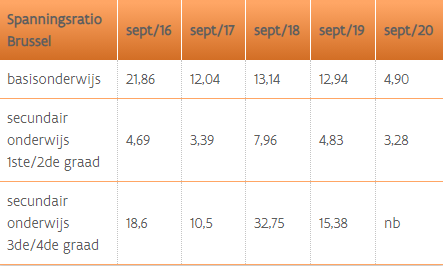 De instaptoets
Wat is de instaptoets?
Iedereen die een educatieve bachelor kleuter/lager SO wil starten 
Digitaal, 1 jaar geldig 

Inhoud toets: 

Kleuteronderwijs: 
Nederlands (60 min)
Studievaardigheden- en motivatietest (15 min)
Wat is de instaptoets?
Lager onderwijs
Nederlands (60 min)
Studievaardigheden- en motivatietest (15 min)
Frans (90 min)
Wiskunde (45 min)

Secundair onderwijs
Nederlands (60 min)
Studievaardigheden- en motivatietest (15 min)
Wat was de beleidsdoelstelling in 2016
De lerarenopleidingen aantrekkelijker maken bij studiekiezers,… 
door er een positieve sterke keuze van te maken … 
en onderscheidend van andere opleidingen in het hoger onderwijs…
wat zal bijdragen tot het oplossen van het structureel lerarentekort
Instaptoets lerarenopleiding, as is
Een verplichte, niet-bindende toelatingsproef…
die aankomende studenten een spiegel voorhoudt over startcompetenties…
als voorspeller voor wie een redelijke kans op studiesucces zal hebben in het voltooien van (geïntegreerde) lerarenopleidingen aan Vlaamse hogescholen …
en verplicht is om zich te kunnen inschrijven.
Startcompetenties Nederlands
Samengesteld uit bestaande oriënteringsproeven
Bestaande uit:
	Leesbegrip – Woordenschat – Structuur – Correct Taalgebruik
45 minuten
Feedbackcategorieën:
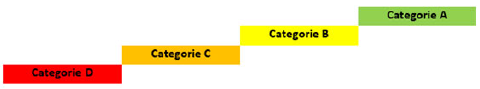 Startcompetenties Frans
Bestaande uit:
	Lezen – Luisteren – Grammaticale kennis
90 minuten
Feedback gelinkt met het Europees Referentiekader voor Moderne Vreemde Talen (ERK)
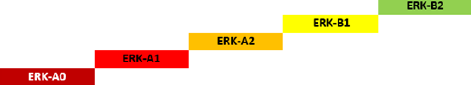 Startcompetenties wiskunde
Bestaande uit:
	Getallenkennis – Bewerkingen – Metend rekenen –Meetkunde 	- Vraagstukken
45 minuten 
Feedbackcategorieën:
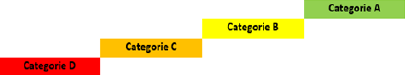 Startcompetenties studievaardigheden en motivatie
Lemo: Leercompetenties en Motivatiekenmerken ( op basis van onderzoek AP Hogeschool en UAntwerpen)
Zelfbeoordeling op 13 schalen 
	o.a. aanpak van en bekwaamheid in studeren, peilen naar 	motivatie…
15 minuten 
Uitgebreid feedbackrapport
Aantal deelnemers
Relatie instapniveau en studierendement (opgenomen/behaalde studiepunten)
Feedbackscore op de 
Instaptoets
Nederlands
Relatie instapniveau en studierendement (opgenomen/behaalde studiepunten)
Feedbackscore op de 
Instaptoets
Wiskunde
Relatie instapniveau en studierendement (opgenomen/behaalde studiepunten)
Feedbackscore op de 
Instaptoets
Frans lezen
Relatie instapniveau en studierendement (opgenomen/behaalde studiepunten)
Feedbackscore op de 
Instaptoets
Frans luisteren
Algemene conclusies predictiviteitsanalyse
Cognitieve kenmerken (kennis, vaardigheden) reduceren de impact van positieve en negatieve instroomkenmerken
Kennis is sterkste voorspeller: 
Lemo: weinig impact, weinig significante impact
maar weinig alternatieven
best uitgewerkte feedback
belangrijk vooral voor hogescholen voor opvolging op maat
	 vernieuwing voorzien in 2020-21
Uitsmijter: Financiering Hoger Onderwijs
Verhouding input/output gedeelte financiering lerarenopleidingen